Муниципальное дошкольное образовательное учреждение «Детский сад «Дюймовочка»
Пешеходный переход

Воспитатель Кабанова М.Ю.





Переславль-Залесский2019
Зебра ахнула: друзья!Полосатый он, как  я!С той поры зовет народ«Зеброй» этот переход!
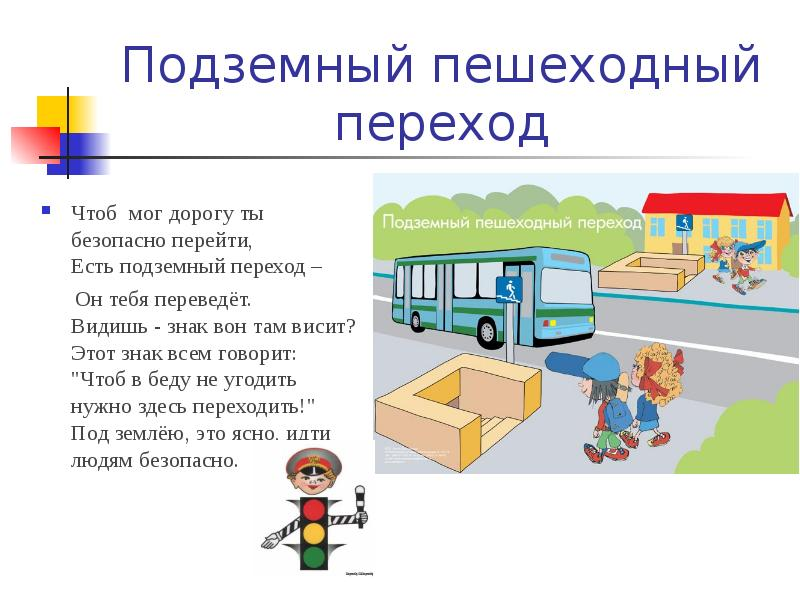 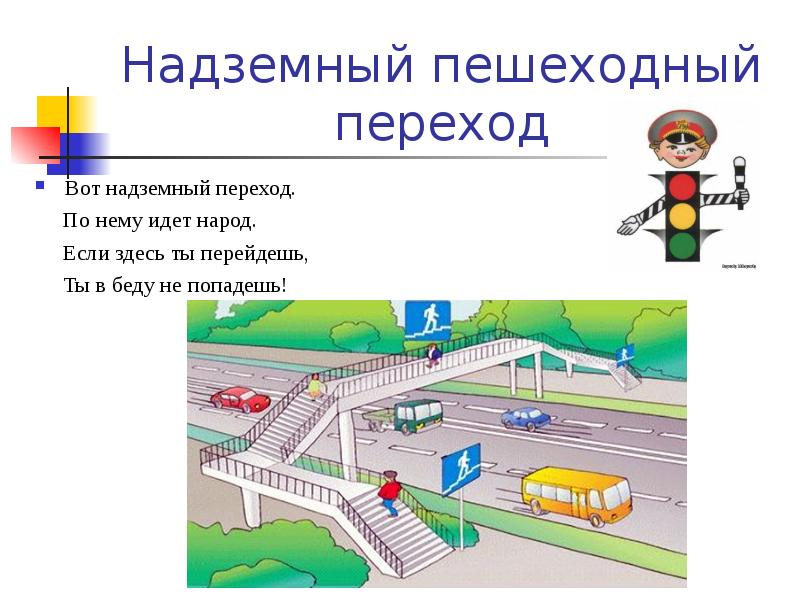 Переходы не рискованныТолько там, где нарисованы